“Toda asociación en la vida requiere el ejercicio del dominio propio, hábitos y educación, que nuestra manera de ver las cosas varía mucho. Juzgamos de modos distintos. Nuestra comprensión de la verdad, nuestras ideas acerca del comportamiento en la vida, no son idénticas en todos los aspectos…
... No hay dos personas cuyas experiencias sean iguales en todo detalle. Las pruebas de uno no son las de otro. Los deberes que a uno le parecen fáciles, son para otro en extremo difíciles y lo dejan perplejo” 
(Mente, carácter y personalidad, t. 2, p. 618).
Con frecuencia existen en la misma familia notables diferencias de temperamento y carácter. ¿Cómo debe actuar cada miembro de la familia? (2 MCP, 618:3).
1
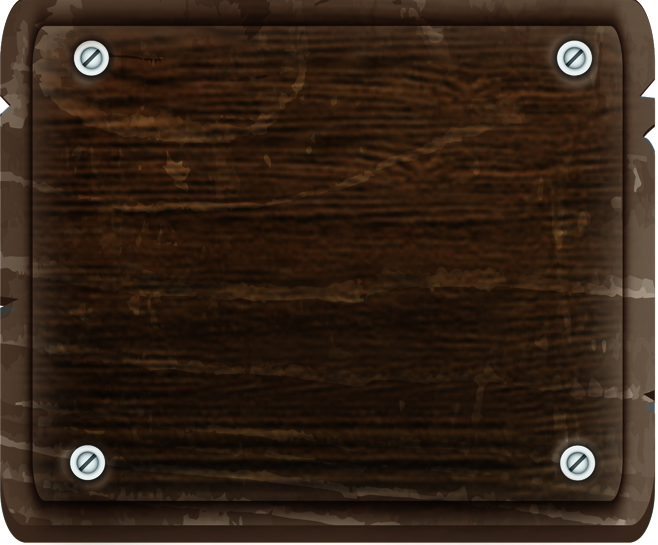 “[…] está dentro de los planes de Dios que se relacionen personas de temperamentos variados. Cuando esto sucede, cada miembro del hogar debiera considerar como sagrados los ____________________ y los ________________ de los otros y debiera respetarlos. De esta manera se cultivarán la consideración mutua y la tolerancia, se suavizarán los prejuicios y se alisarán las asperezas del carácter. Si puede lograrse la armonía y la combinación de los diversos temperamentos será para beneficio mutuo” 
(2 MCP, 618:3-619:0).
“[…] está dentro de los planes de Dios que se relacionen personas de temperamentos variados. Cuando esto sucede, cada miembro del hogar debiera considerar como sagrados los ____________________ y los ________________ de los otros y debiera respetarlos. De esta manera se cultivarán la consideración mutua y la tolerancia, se suavizarán los prejuicios y se alisarán las asperezas del carácter. Si puede lograrse la armonía y la combinación de los diversos temperamentos será para beneficio mutuo” 
(2 MCP, 618:3-619:0).
derechos
sentimientos
2
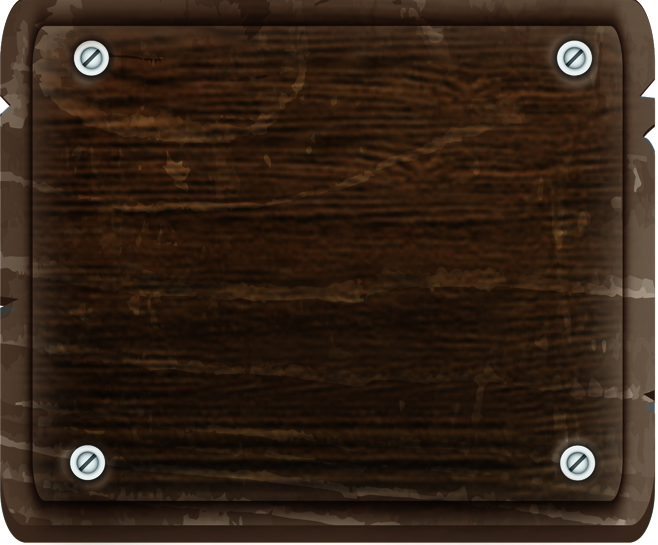 ¿Cómo quiere Dios que tratemos a las personas de trato difícil? (2 MCP, 619:2).
“Dios quiere que nos ________________ mutuamente mediante la manifestación de simpatía y amor abnegado. Hay quienes han heredado caracteres y disposiciones peculiares. Son difíciles de tratar, pero, ¿somos perfectos nosotros? No se los debe _____________. No debemos hacer de sus errores una propiedad común. Cristo se compadece y ayuda a los que comenten errores de juicio […]” (2 MCP, 619:2).
“Dios quiere que nos ________________ mutuamente mediante la manifestación de simpatía y amor abnegado. Hay quienes han heredado caracteres y disposiciones peculiares. Son difíciles de tratar, pero, ¿somos perfectos nosotros? No se los debe _____________. No debemos hacer de sus errores una propiedad común. Cristo se compadece y ayuda a los que comenten errores de juicio […]” (2 MCP, 619:2).
ayudemos
desanimar
3
En su misericordia Dios revela a los hombres sus defectos ocultos. ¿Qué desea que hagamos nosotros? (2 MCP, 620:1).
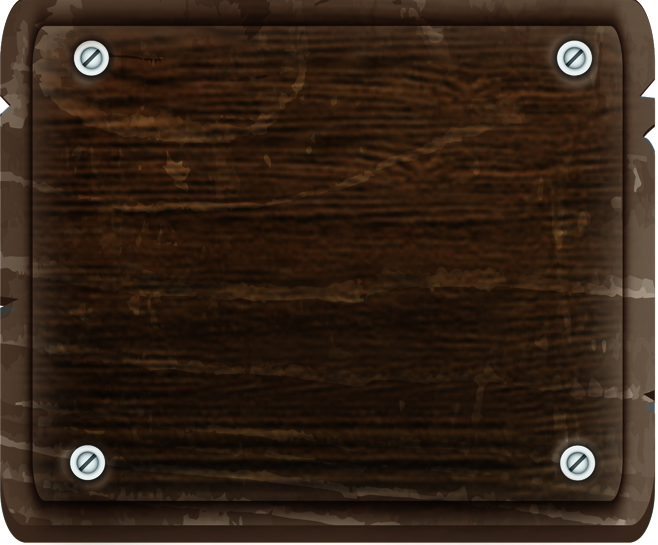 “Él quiere que los seres humanos examinen con espíritu ______________ las complejas emociones y móviles de su propio corazón, y disciernan lo que está mal, modifiquen su manera de ser y refinen sus modales. Dios anhela que sus siervos ________________ su propio corazón” (2 MCP, 620:1).
“Él quiere que los seres humanos examinen con espíritu ______________ las complejas emociones y móviles de su propio corazón, y disciernan lo que está mal, modifiquen su manera de ser y refinen sus modales. Dios anhela que sus siervos ________________ su propio corazón” (2 MCP, 620:1).
crítico
conozcan
4
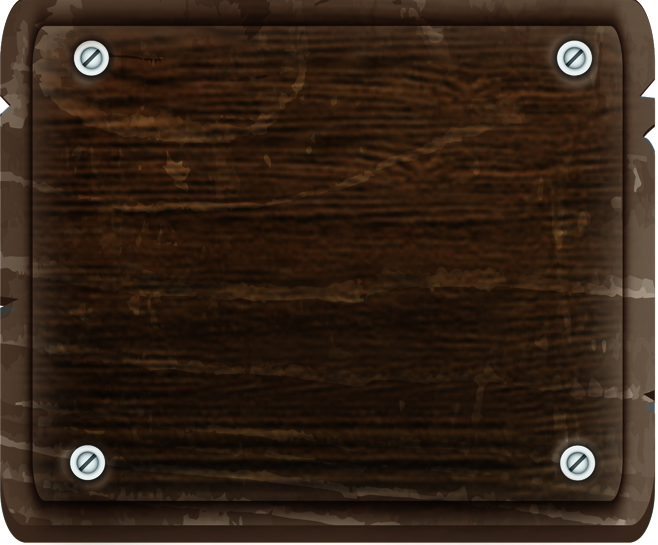 ¿Qué puede ablandar lo duro y brusco de nuestro genio? (2 MCP, 620:3).
“La _____________ de ___________ ablanda cuanto haya de duro y brusco en el genio, y suaviza los modales toscos y violentos. Hace amables las palabras y atrayente el porte. Aprendemos de Cristo a combinar la pureza y la integridad con una disposición alegre. Un cristiano bondadoso y cortés es el argumento más poderoso que se pueda presentar en favor del cristianismo” (2 MCP, 620:3).
Jesús
religión
“La _____________ de ___________ ablanda cuanto haya de duro y brusco en el genio, y suaviza los modales toscos y violentos. Hace amables las palabras y atrayente el porte. Aprendemos de Cristo a combinar la pureza y la integridad con una disposición alegre. Un cristiano bondadoso y cortés es el argumento más poderoso que se pueda presentar en favor del cristianismo” (2 MCP, 620:3).
Perdemos mucho en nuestras relaciones como cristianos por falta de simpatía de unos hacia otros. ¿Qué nos proporciona el cultivo apropiado de los elementos sociales? (2 MCP, 625:2).
5
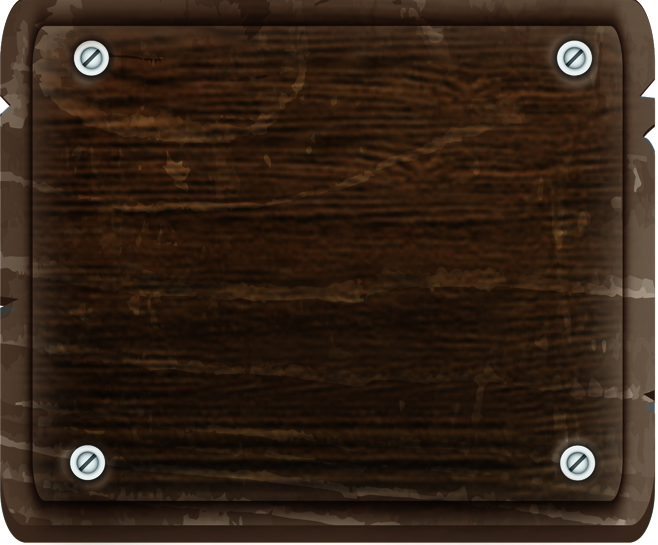 “El cultivo apropiado de los elementos sociales de nuestra naturaleza nos _________ ________________ con otros y es para nosotros un medio de desarrollarnos y fortalecernos en el servicio de Dios” (2 MCP, 625:2).
“El cultivo apropiado de los elementos sociales de nuestra naturaleza nos _________ ________________ con otros y es para nosotros un medio de desarrollarnos y fortalecernos en el servicio de Dios” (2 MCP, 625:2).
hace simpatizar
6
Cristo enseñó a sus discípulos por el ejemplo. ¿Cómo eran las palabras que pronunciaba? 
(2 MCP, 626:2).
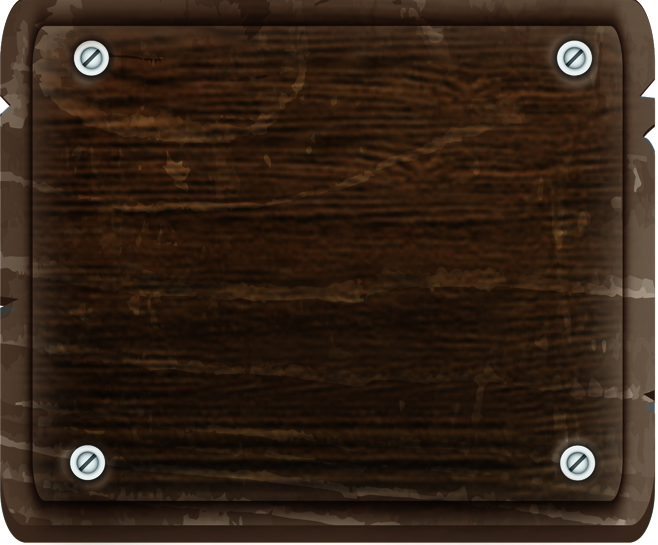 “Cristo enseñó a sus discípulos a conducirse en compañía de otros. […] Cada palabra que pronunciaba tenía ___________ de vida para vida. Hablaba con __________________ y ______________. Sus palabras eran como manzanas de _________ con figuras de plata” (2 MCP, 626:2).
“Cristo enseñó a sus discípulos a conducirse en compañía de otros. […] Cada palabra que pronunciaba tenía ___________ de vida para vida. Hablaba con __________________ y ______________. Sus palabras eran como manzanas de _________ con figuras de plata” (2 MCP, 626:2).
sabor
claridad
sencillez
oro
7
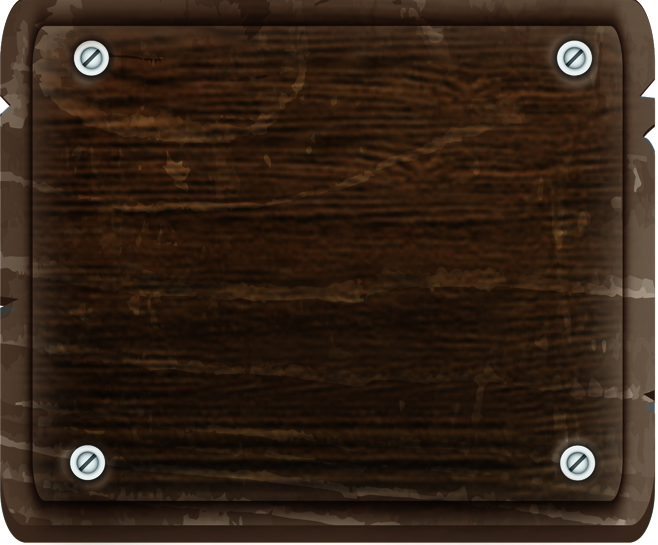 ¿Cómo debe ser el hogar cristiano y cuál su influencia? (2 MCP, 627:3).
“[…] El hogar cristiano ha de ser una ______________  ______________, que ponga de relieve la excelencia de los _______________ principios de la vida. Semejante ejemplo será una fuerza para el bien en el mundo. La influencia de un hogar verdadero en el corazón y la vida de los hombres es mucho más _________________ que cualquier sermón que se pueda predicar. Al salir de semejante hogar paterno los jóvenes enseñarán las lecciones que en él hayan aprendido” 
(2 MCP, 627:3).
“[…] El hogar cristiano ha de ser una ______________ , que ponga de relieve la excelencia de los _______________ principios de la vida. Semejante ejemplo será una fuerza para el bien en el mundo. La influencia de un hogar verdadero en el corazón y la vida de los hombres es mucho más _________________ que cualquier sermón que se pueda predicar. Al salir de semejante hogar paterno los jóvenes enseñarán las lecciones que en él hayan aprendido” 
(2 MCP, 627:3).
lección objetiva
verdaderos
poderosa
8
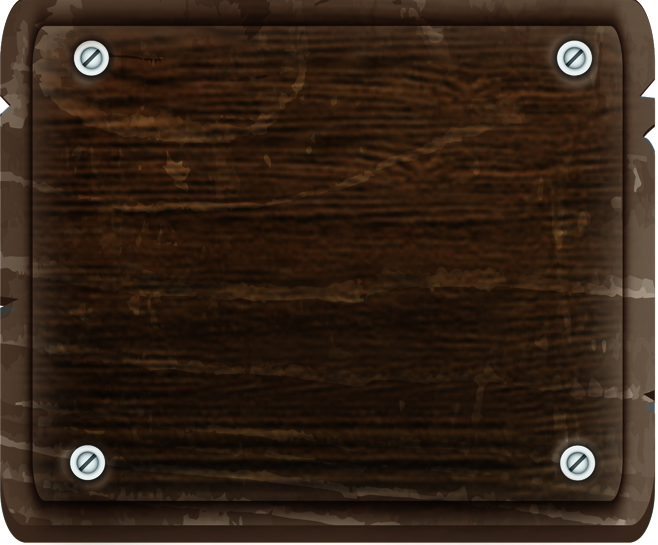 ¿Qué sucedería si el hogar siguiera los requisitos divinos? (2 MCP, 630:1).
“De todo hogar _______________ una influencia que ___________ a los hombres y mujeres fuertes en percepción espiritual y en poder moral, y así naciones e individuos serían colocados en un terreno ventajoso” (2 MCP, 630:1).
“De todo hogar _______________ una influencia que ___________ a los hombres y mujeres fuertes en percepción espiritual y en poder moral, y así naciones e individuos serían colocados en un terreno ventajoso” (2 MCP, 630:1).
emanaría
tornaría
CONCLUSIÓN
“Todos debemos llegar a ser testigos de Jesús. El poder social, santificado por la gracia de Cristo, debe ser aprovechado para ganar almas para el Salvador. Vea el mundo que no estamos egoístamente absortos en nuestros propios intereses, sino que deseamos que otros participen de nuestras bendiciones y privilegios […]” 
(Mente, carácter y personalidad, t. 2, p. 632).
ACTIVIDAD EN FAMILIA
y para que conozca qué bueno es estar en familia al 
comenzar el sábado.
El próximo culto de recepción de sábado invite a una familia de interesados para disfrutar de ese momento